Solving Quadratics
Solving Quadratics
SAM
3H Q2
May 2017
1H Q18
May 2018
1H Q20
SAM
3H Q17
Nov 2017
1H Q13
Nov 2018
1H Q16
Practice
2H Q12
Nov 2017
1H Q18
Nov 2018
3H Q12
Practice
3H Q17
May 2018
1H Q16
SAM 3H Q2
Solving Quadratics
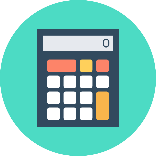 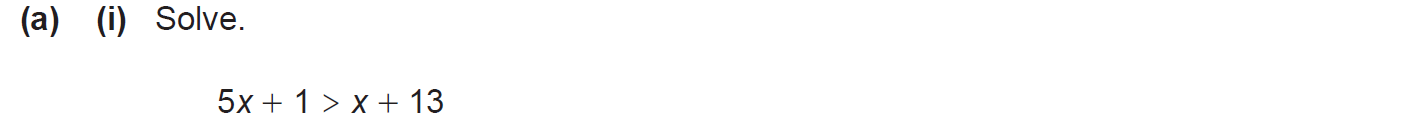 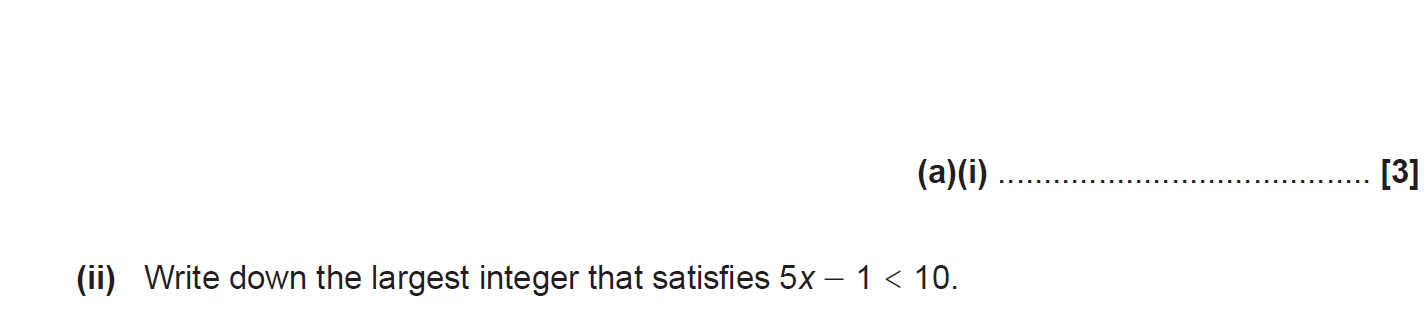 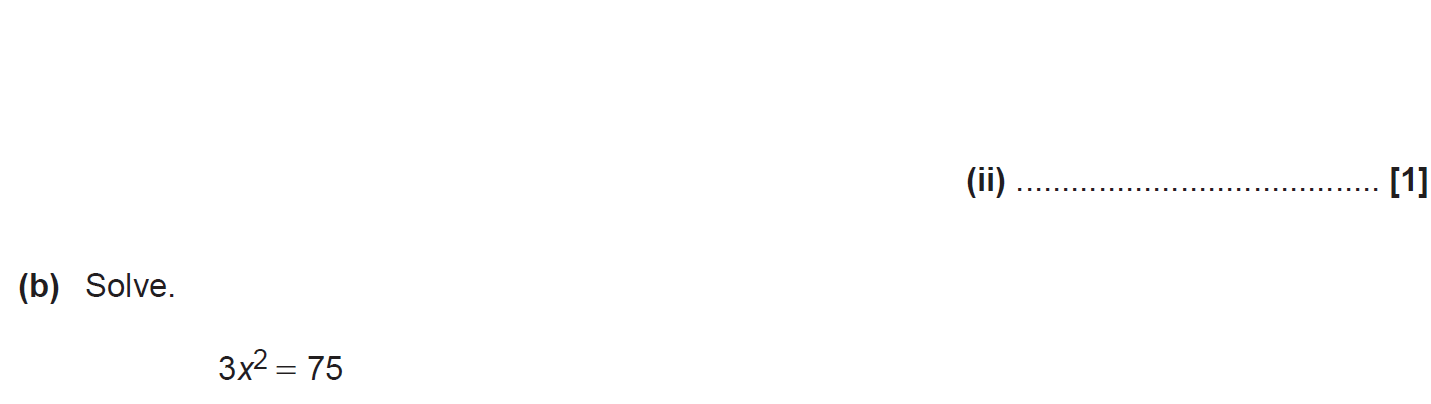 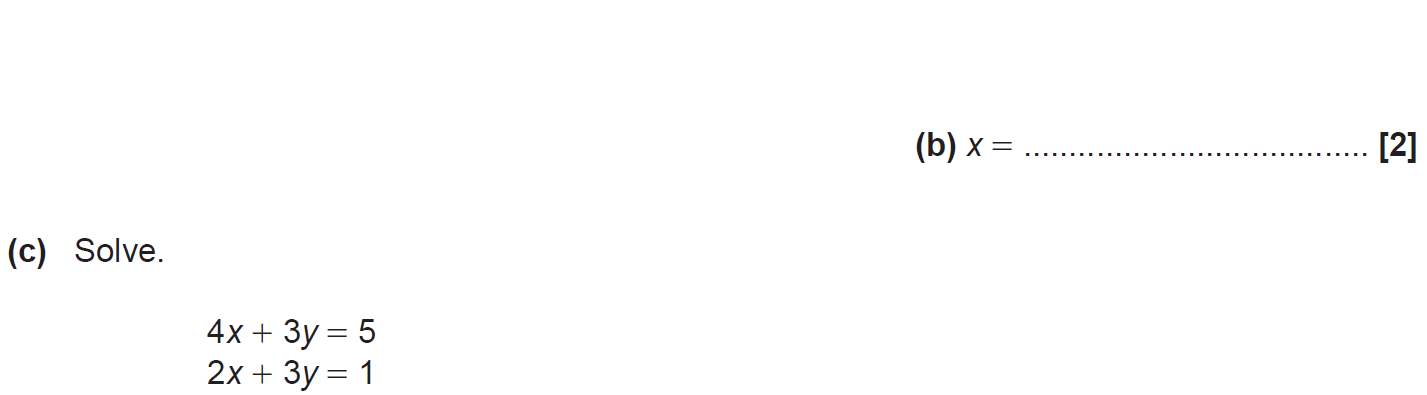 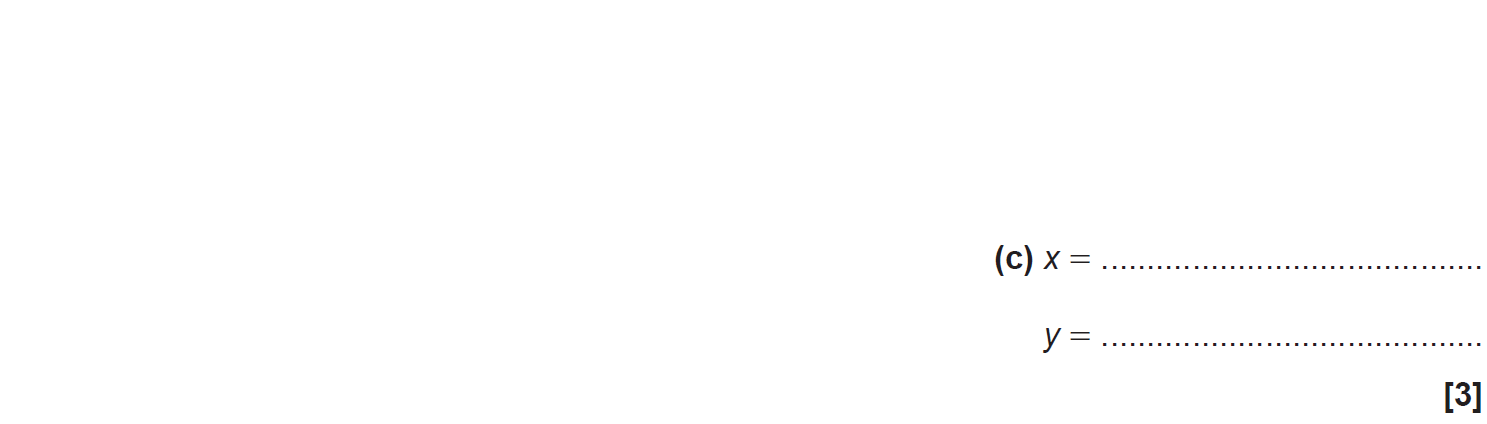 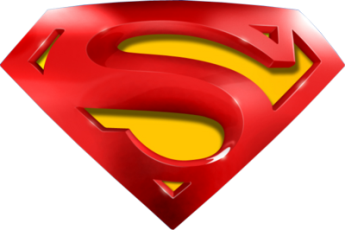 SAM 3H Q2
Solving Quadratics
A (i)
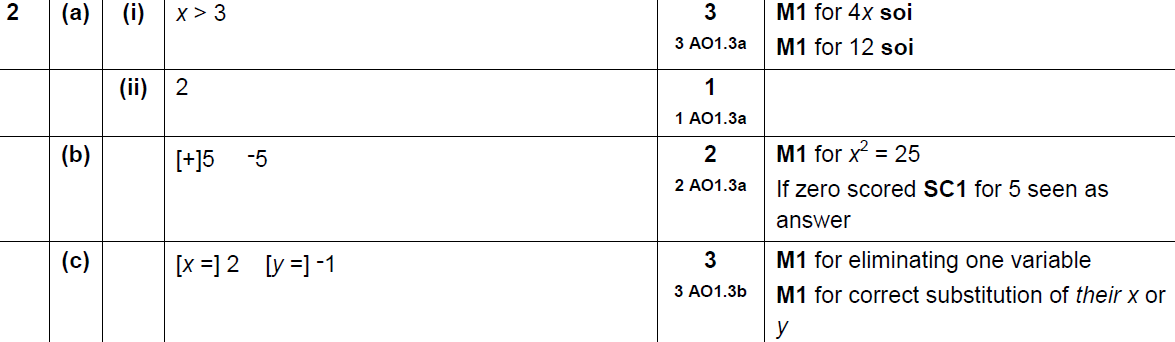 A (ii)
B
C
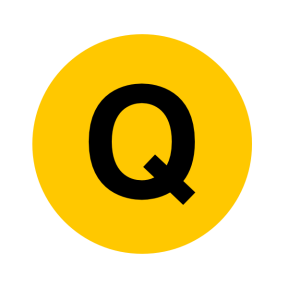 SAM 3H Q17
Solving Quadratics
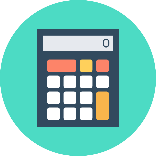 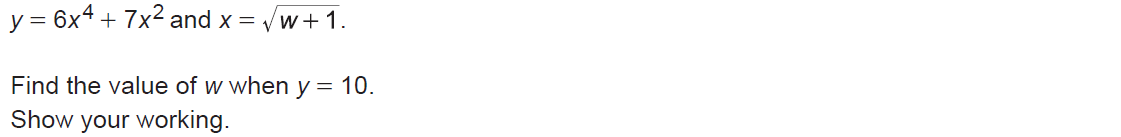 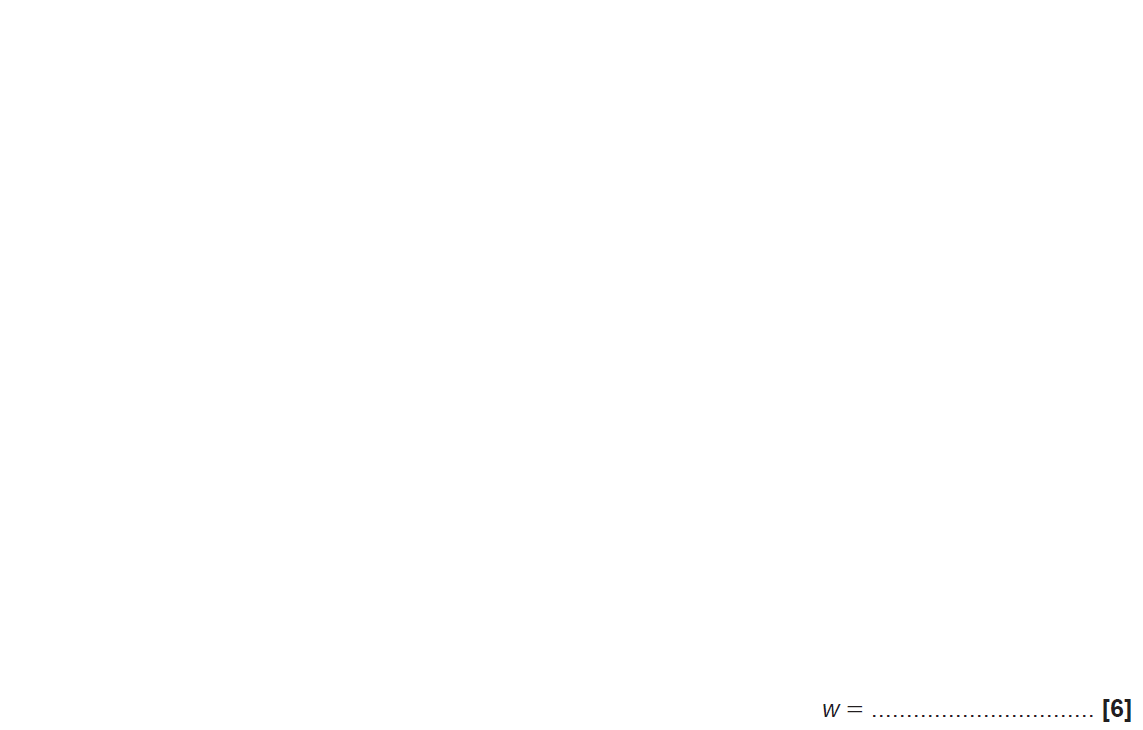 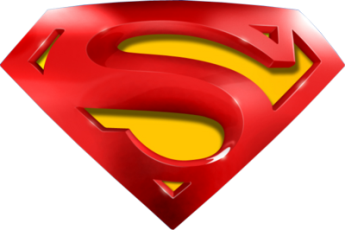 SAM 3H Q17
Solving Quadratics
A
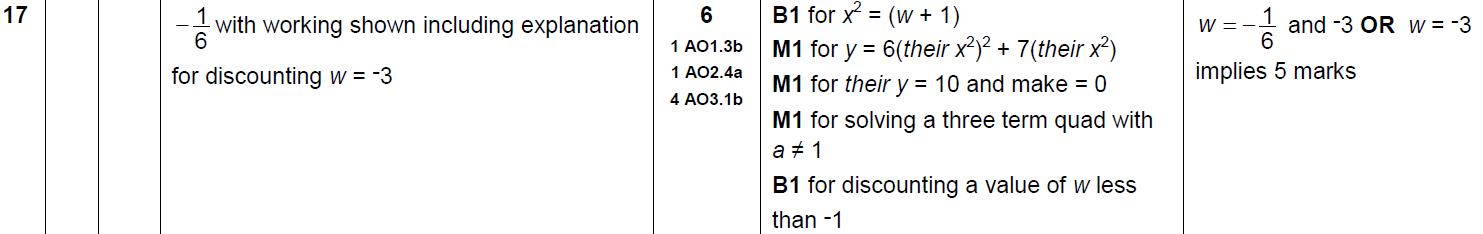 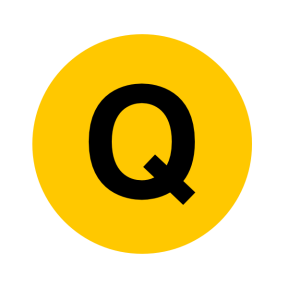 Practice 2H Q12
Solving Quadratics
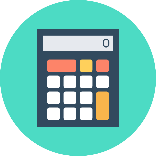 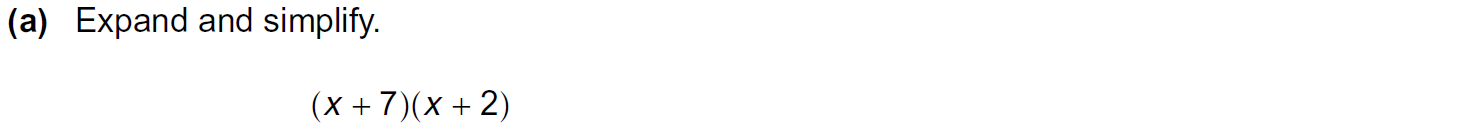 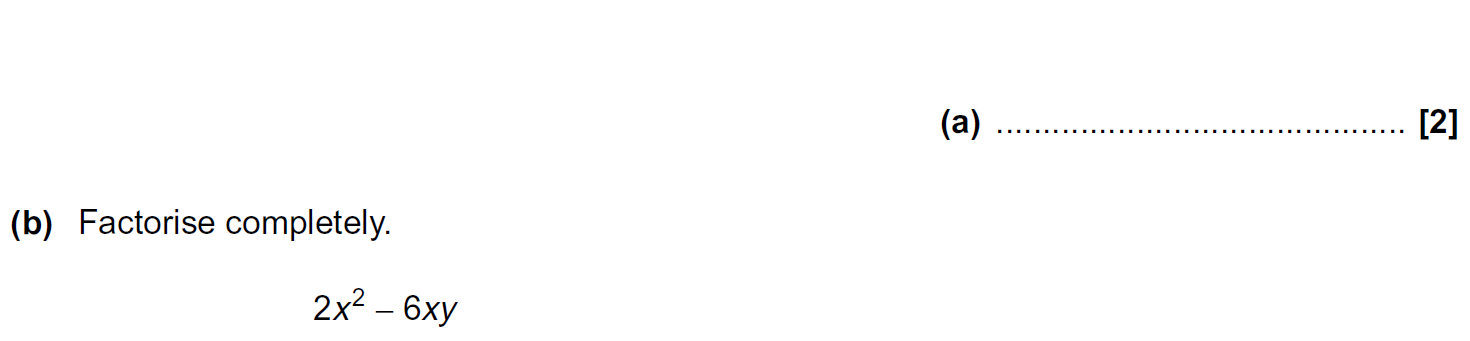 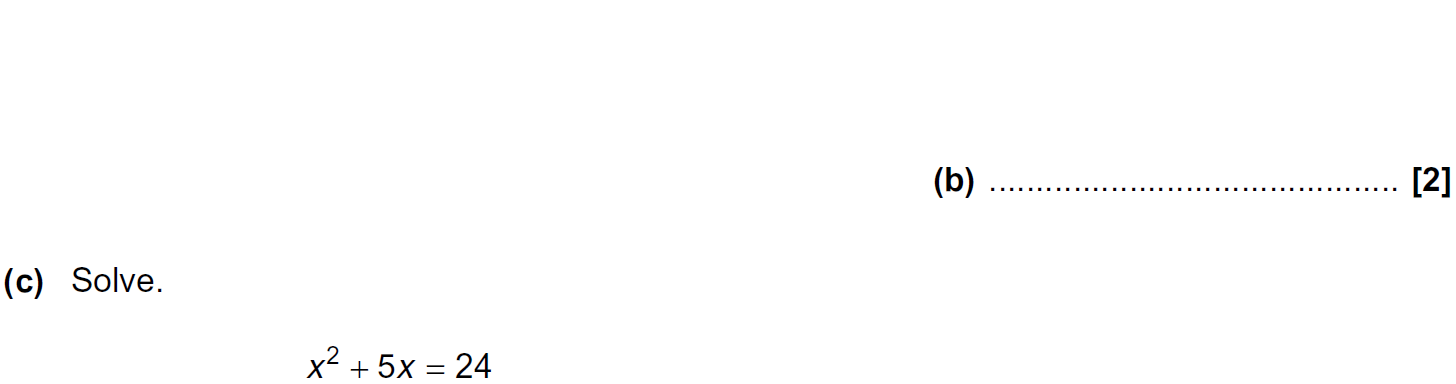 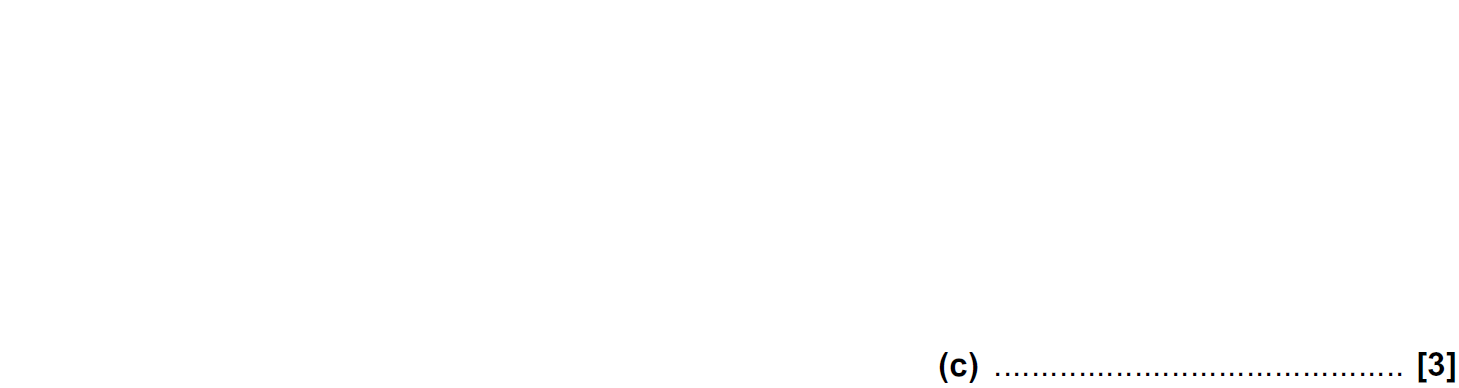 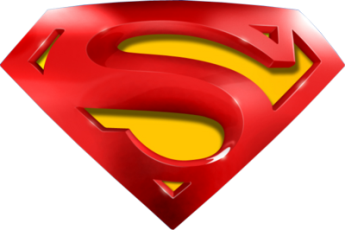 Practice 2H Q12
Solving Quadratics
A
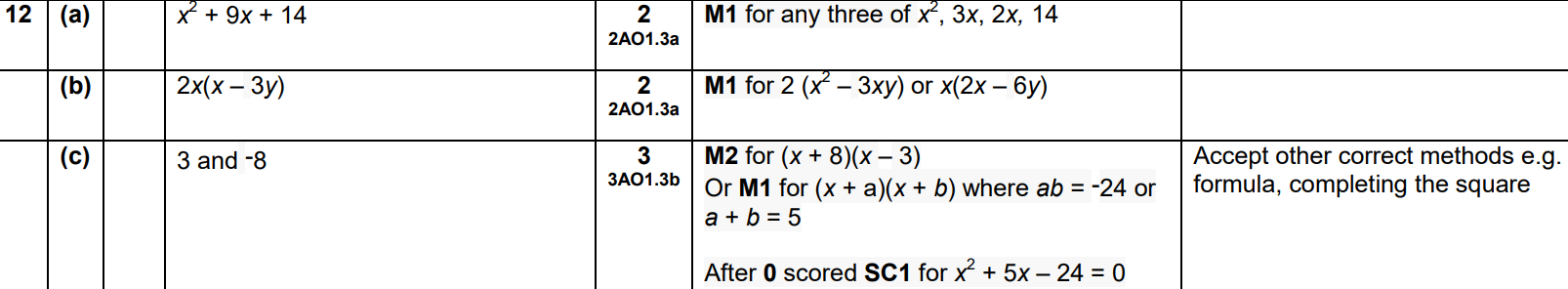 B
C
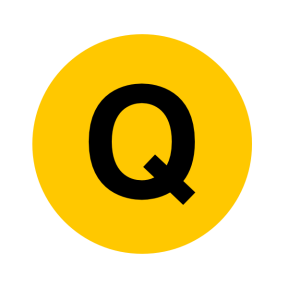 Practice 3H Q17
Solving Quadratics
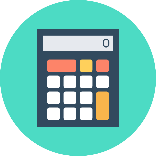 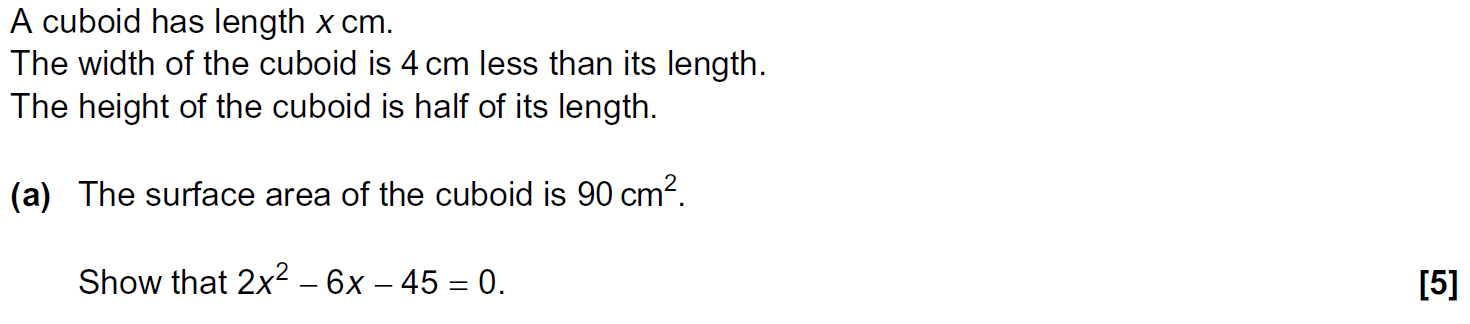 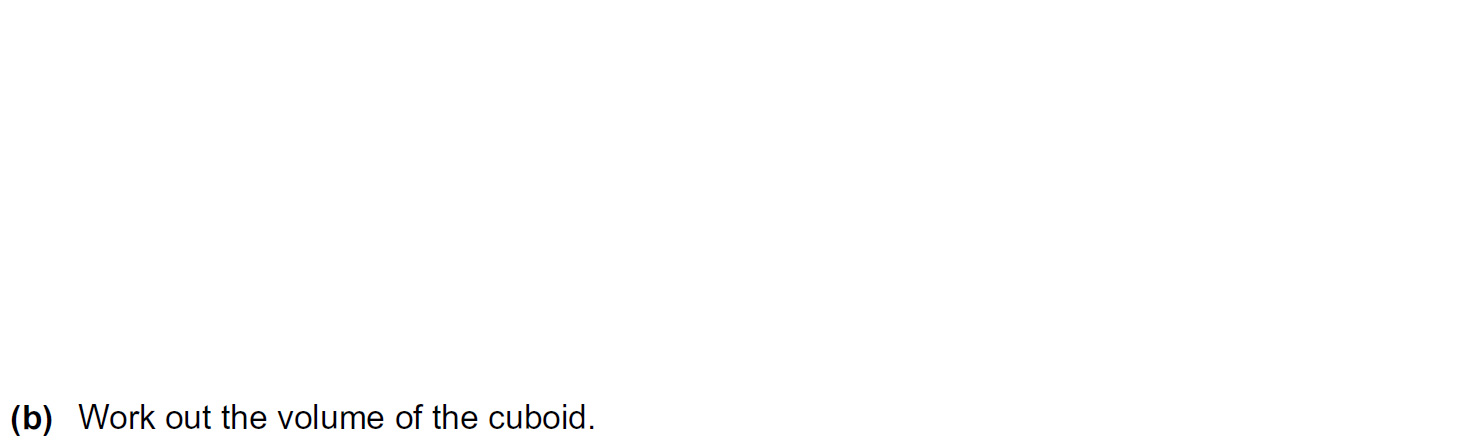 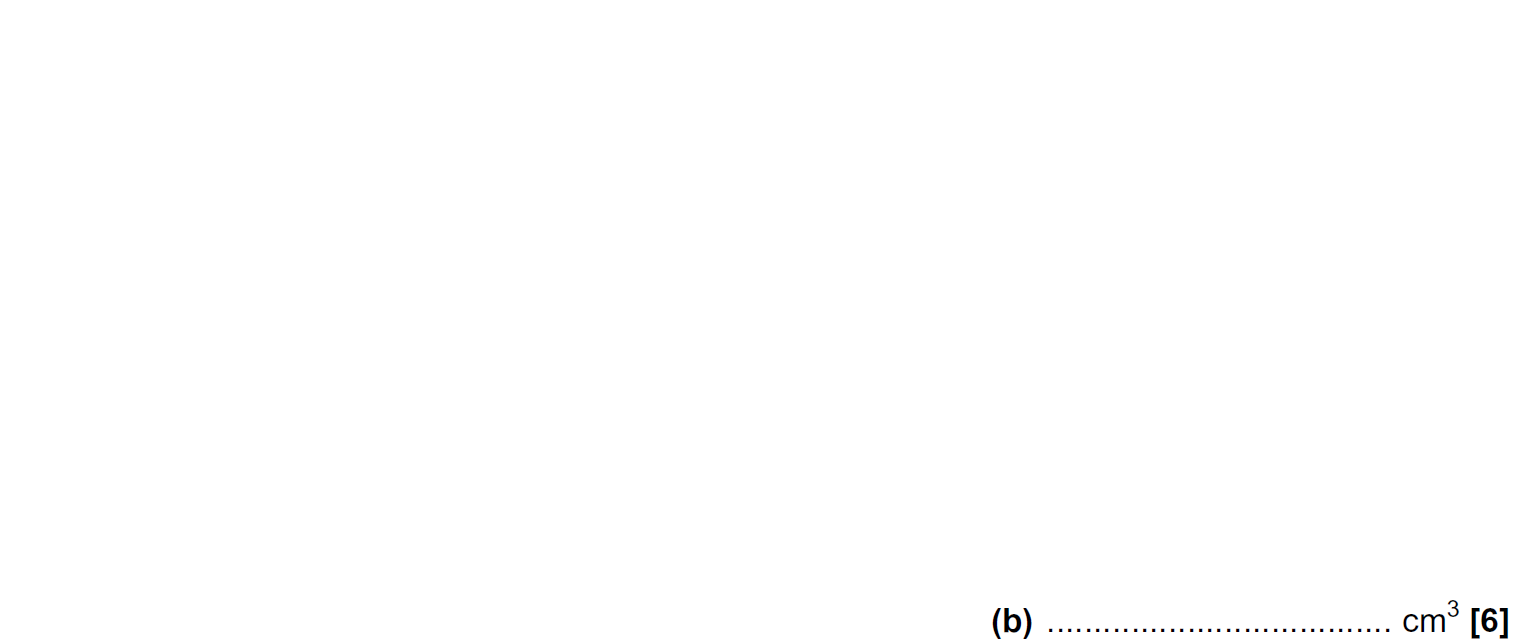 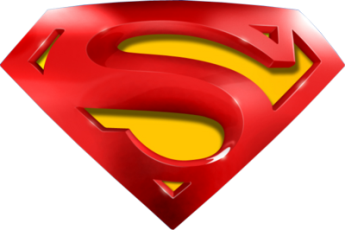 Practice 3H Q17
Solving Quadratics
A
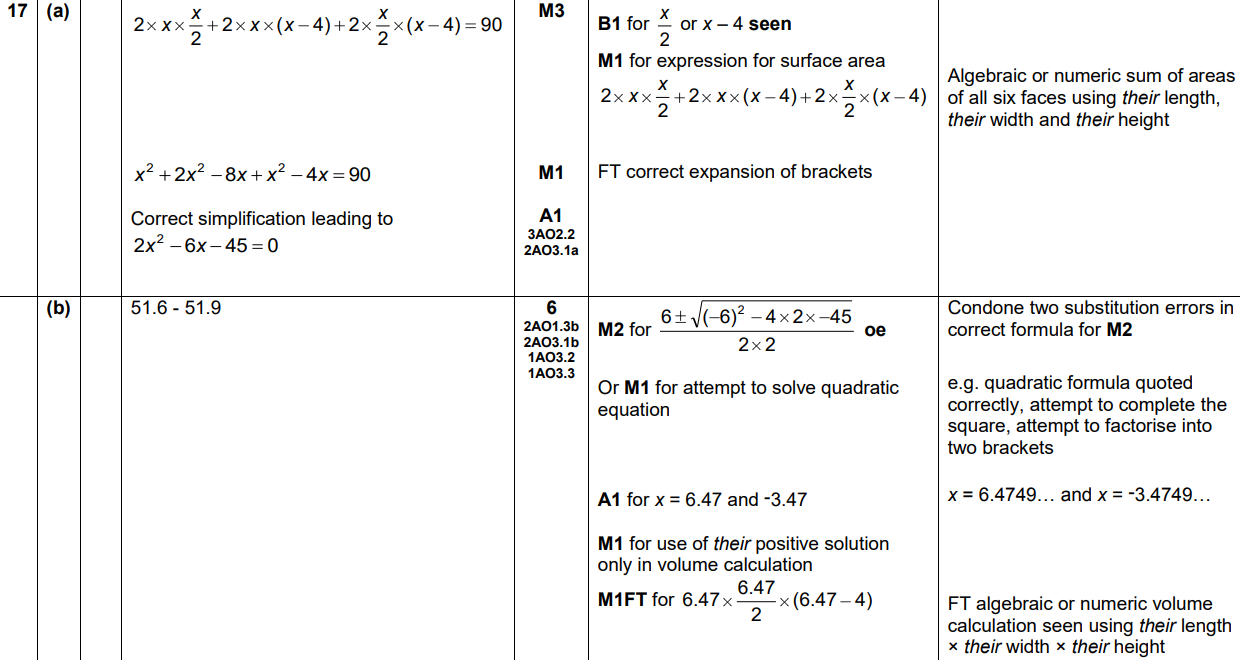 B
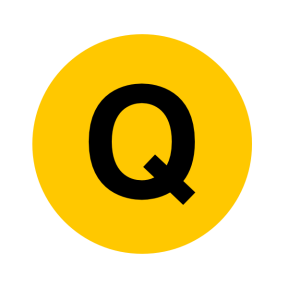 May 2017 1H Q18
Solving Quadratics
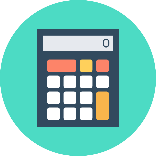 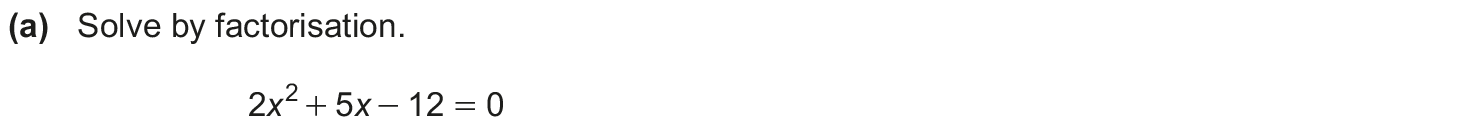 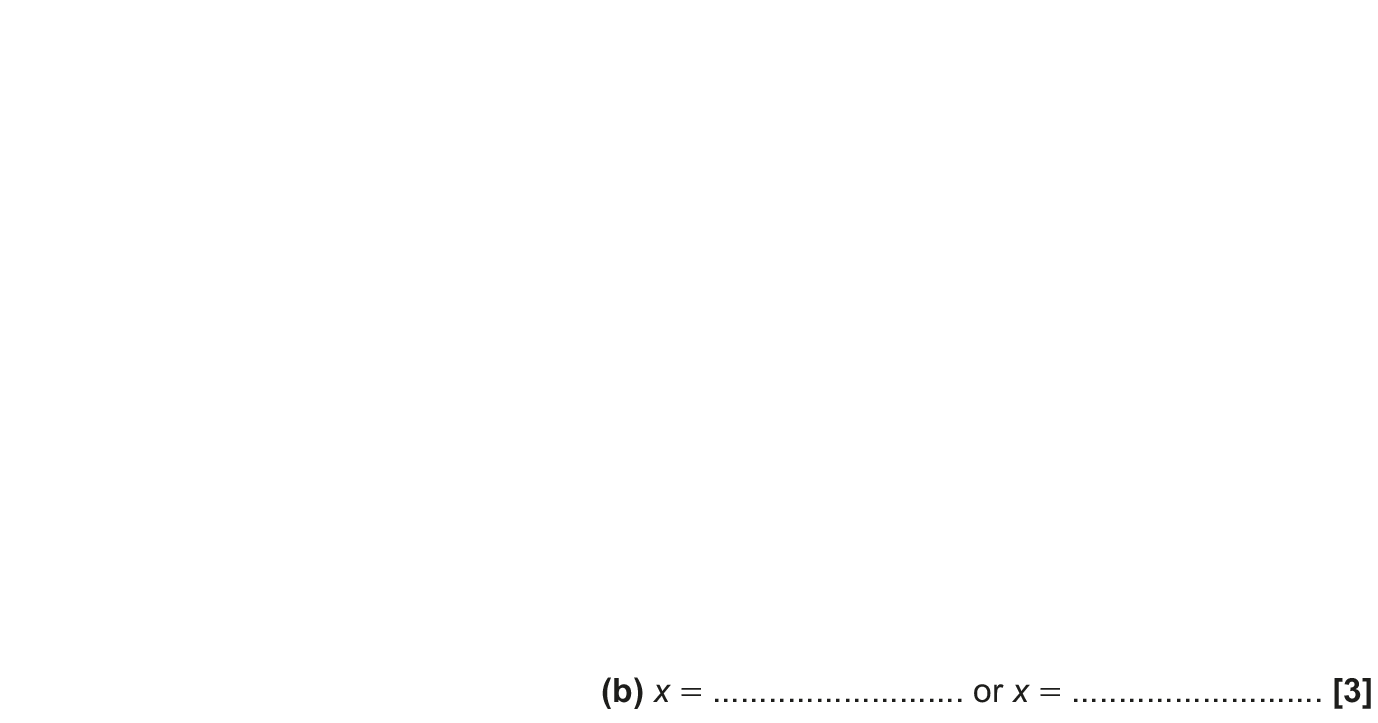 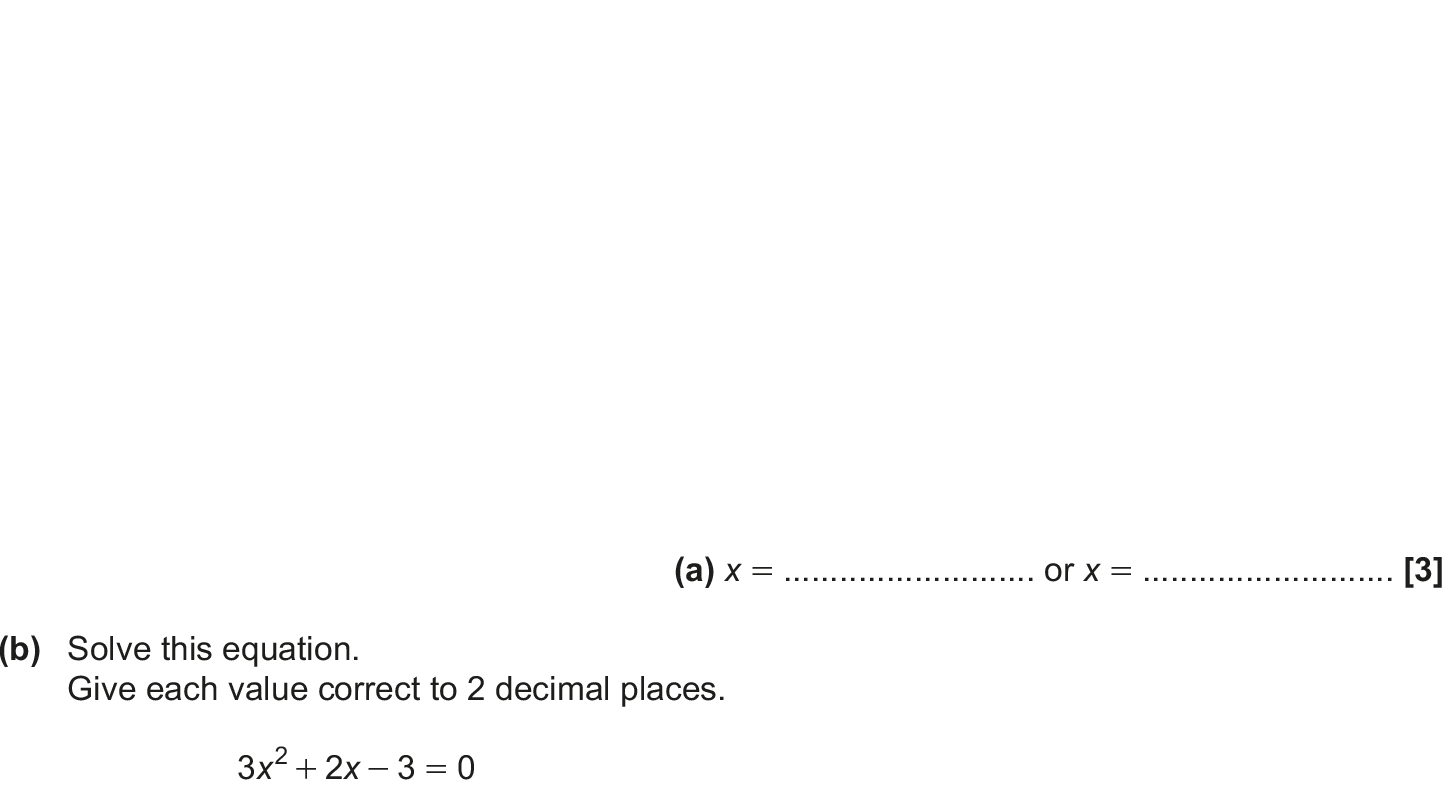 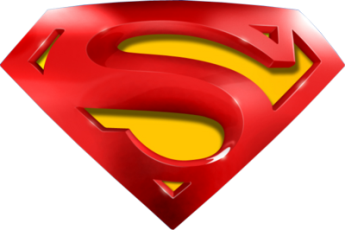 May 2017 1H Q18
Solving Quadratics
A
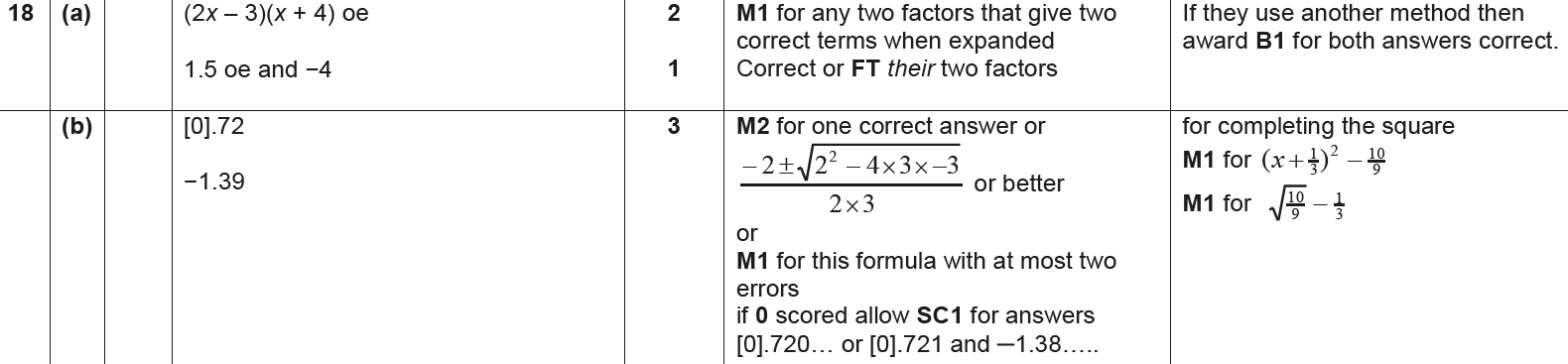 B
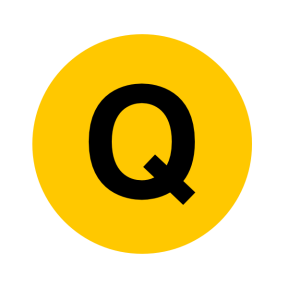 Nov 2017 1H Q13
Solving Quadratics
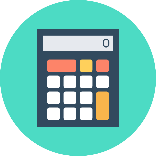 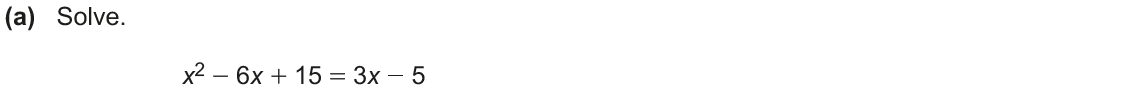 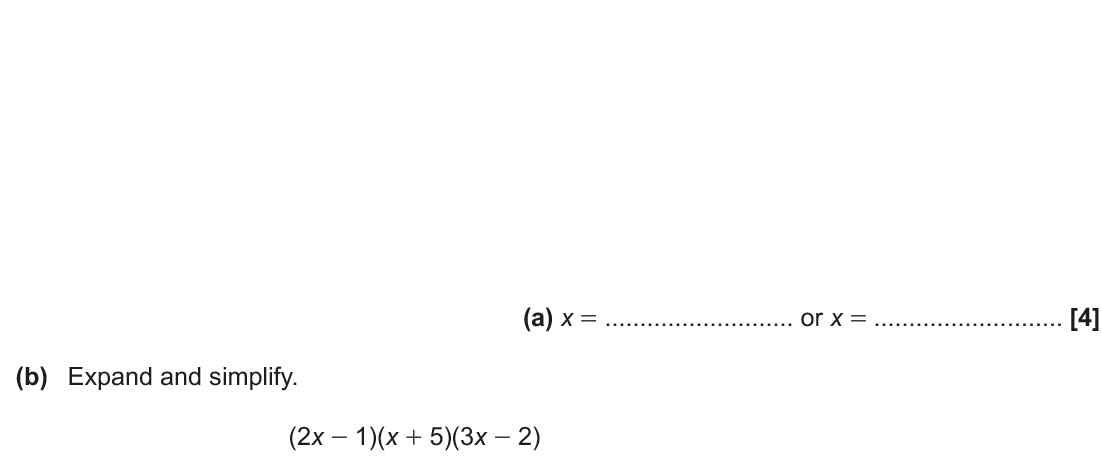 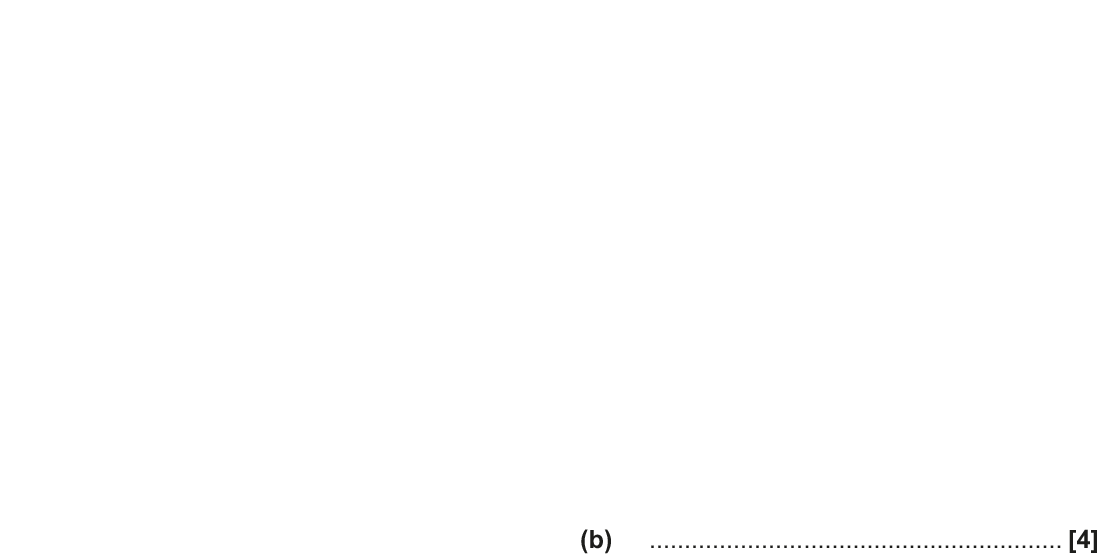 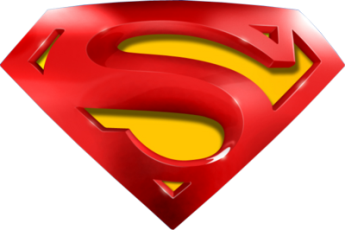 Nov 2017 1H Q13
Solving Quadratics
A
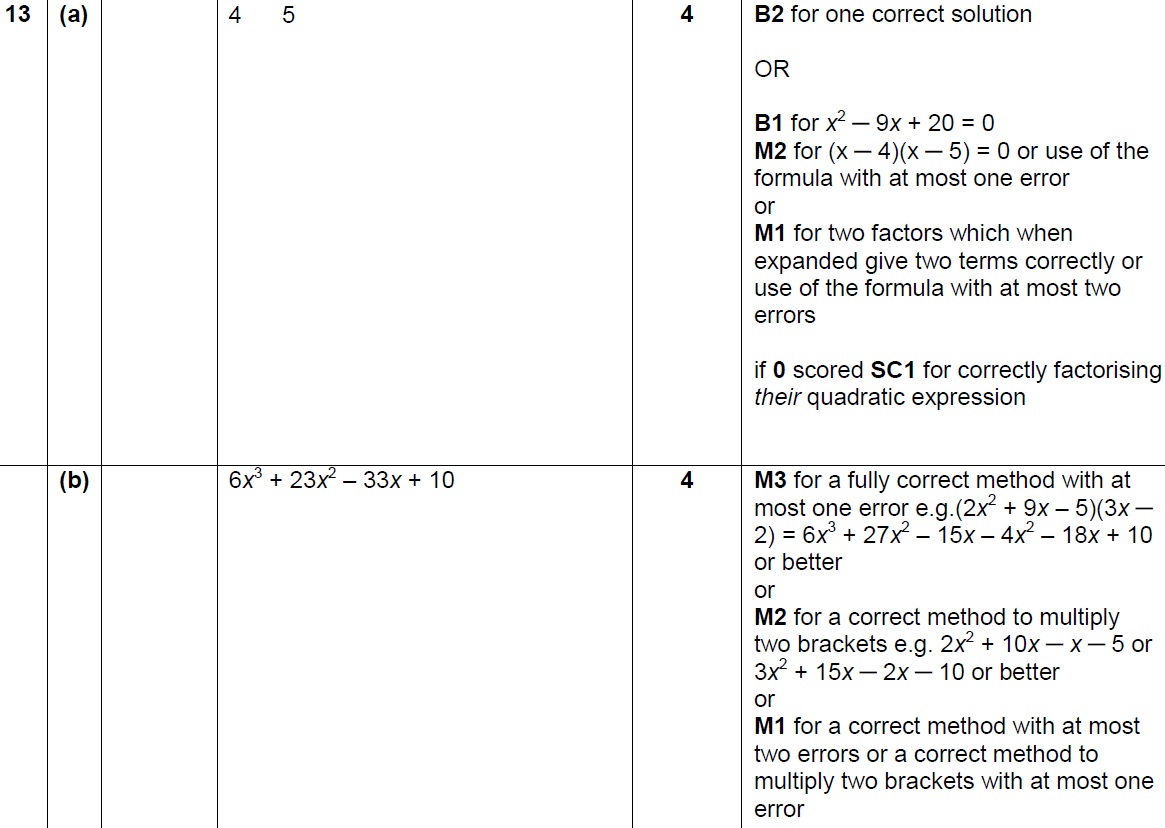 B
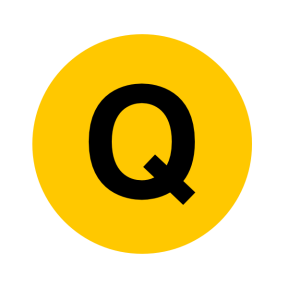 Nov 2017 1H Q18
Solving Quadratics
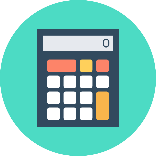 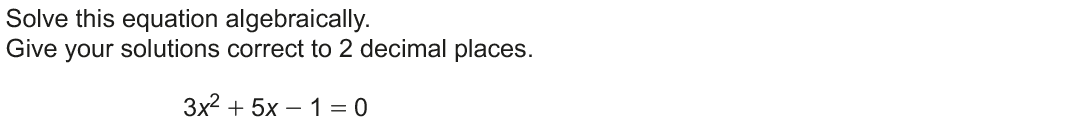 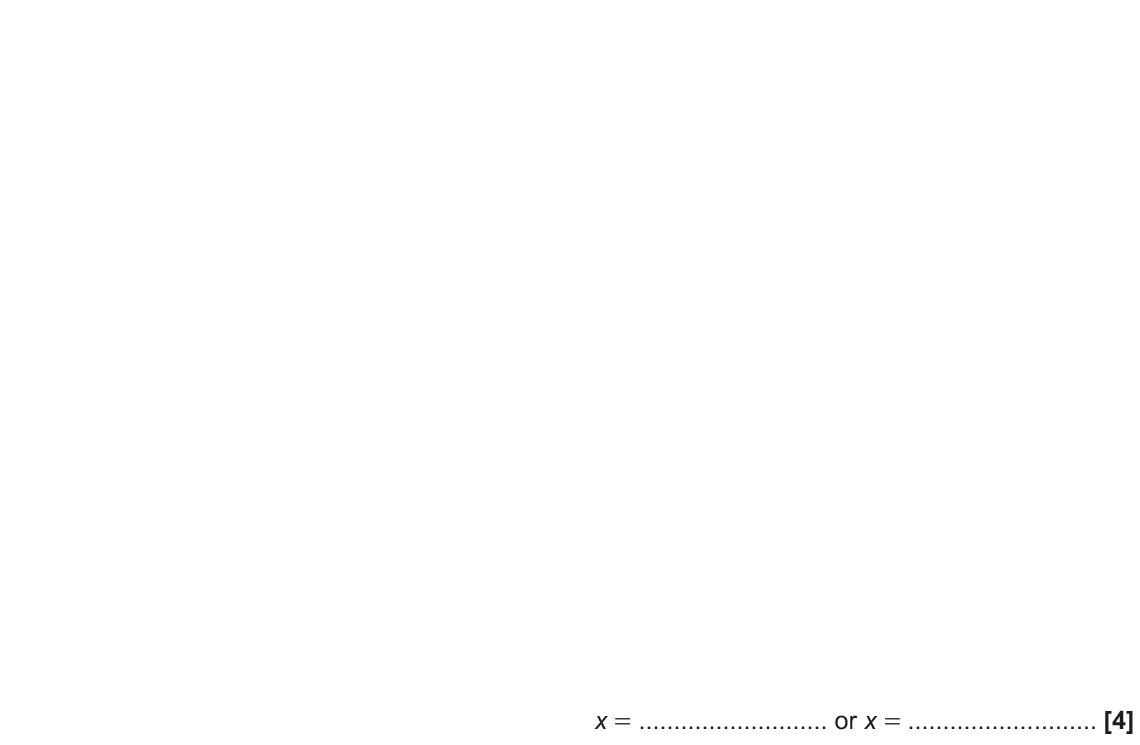 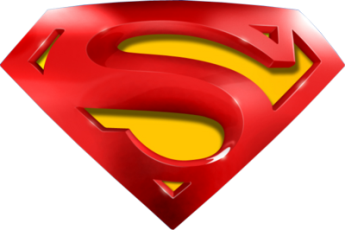 Nov 2017 1H Q18
Solving Quadratics
A
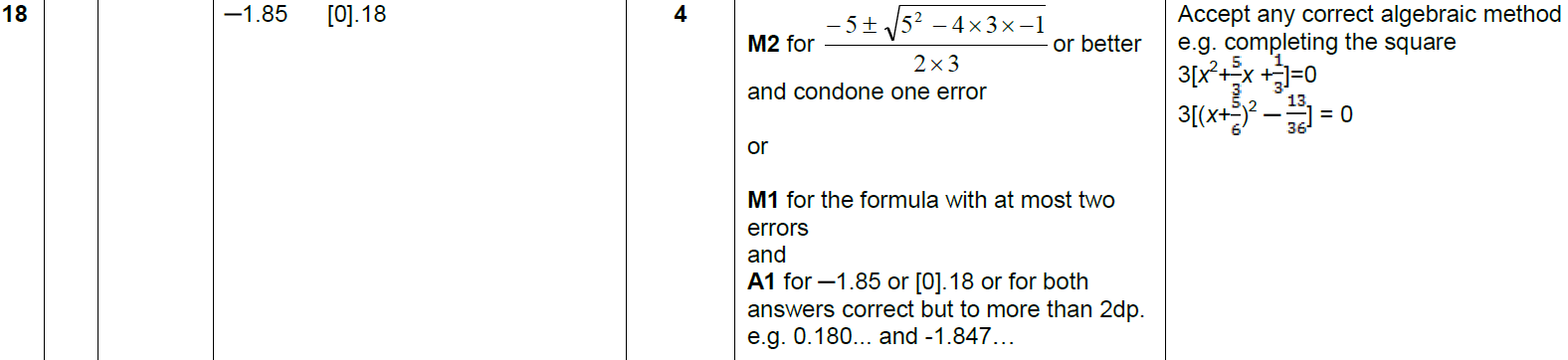 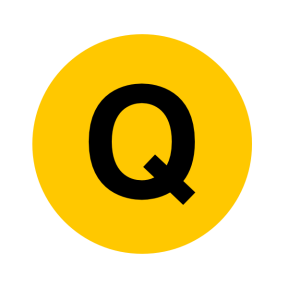 May 2018 1H Q16
Solving Quadratics
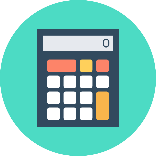 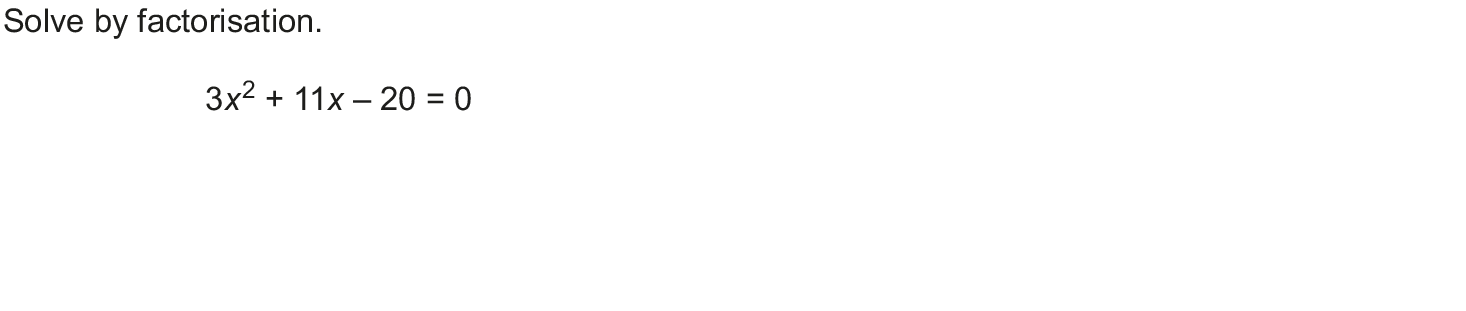 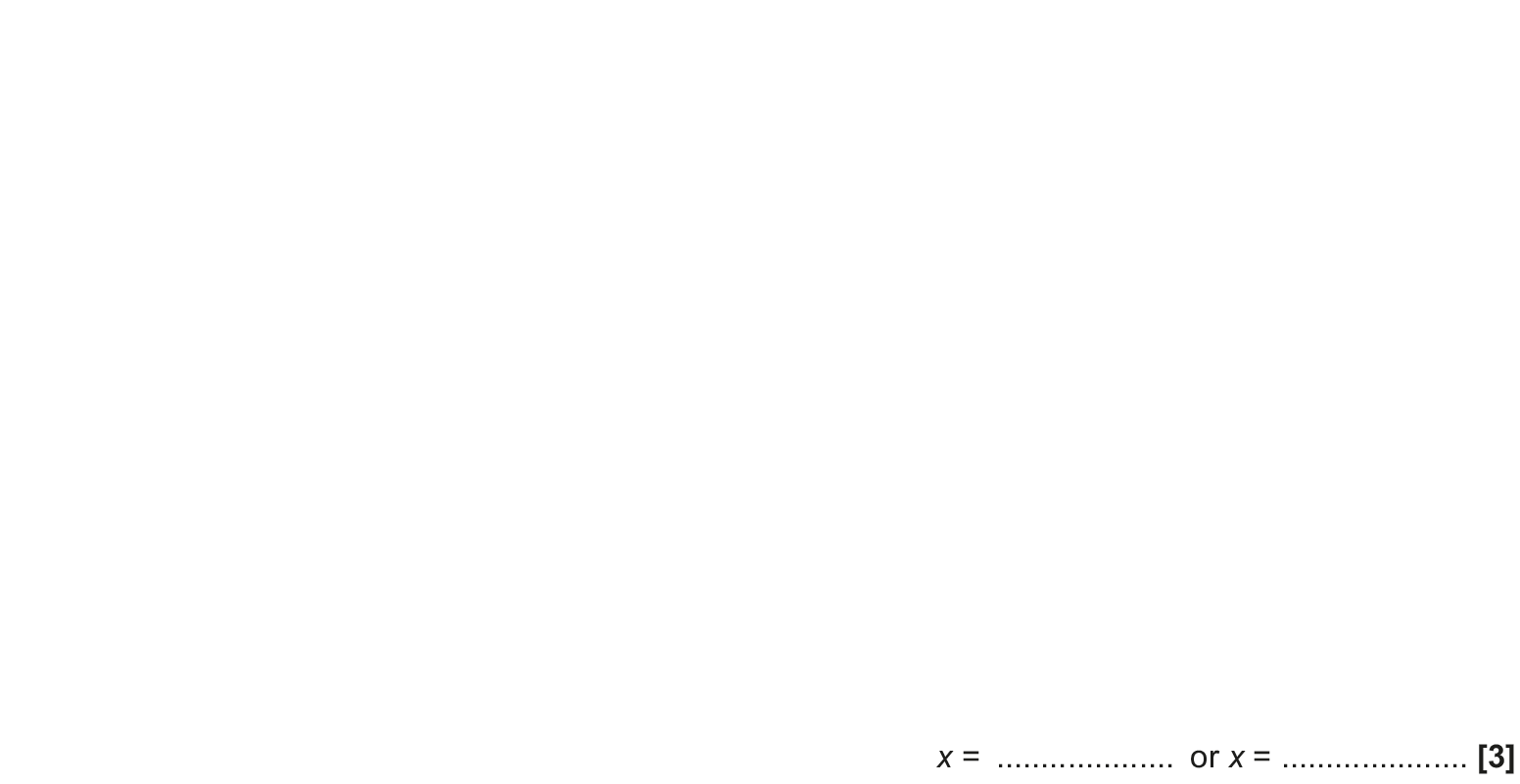 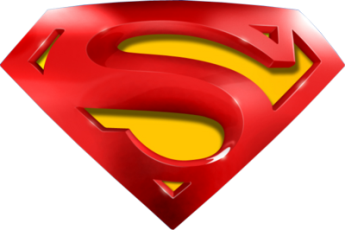 May 2018 1H Q16
Solving Quadratics
A
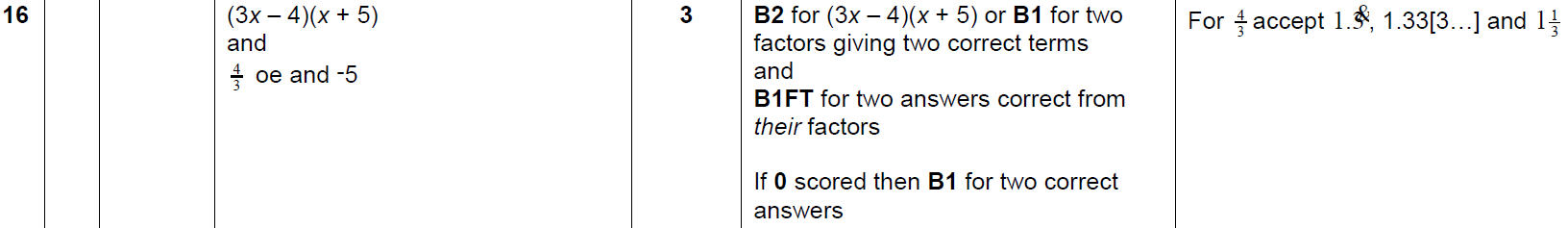 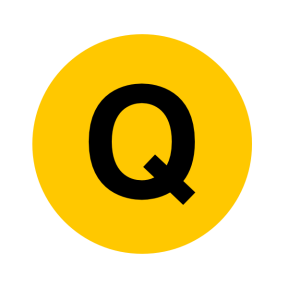 May 2018 1H Q20
Solving Quadratics
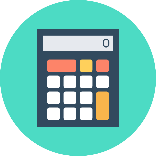 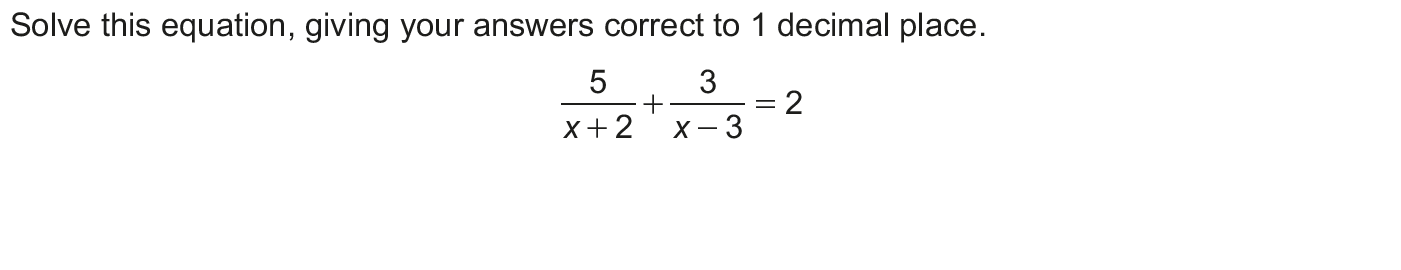 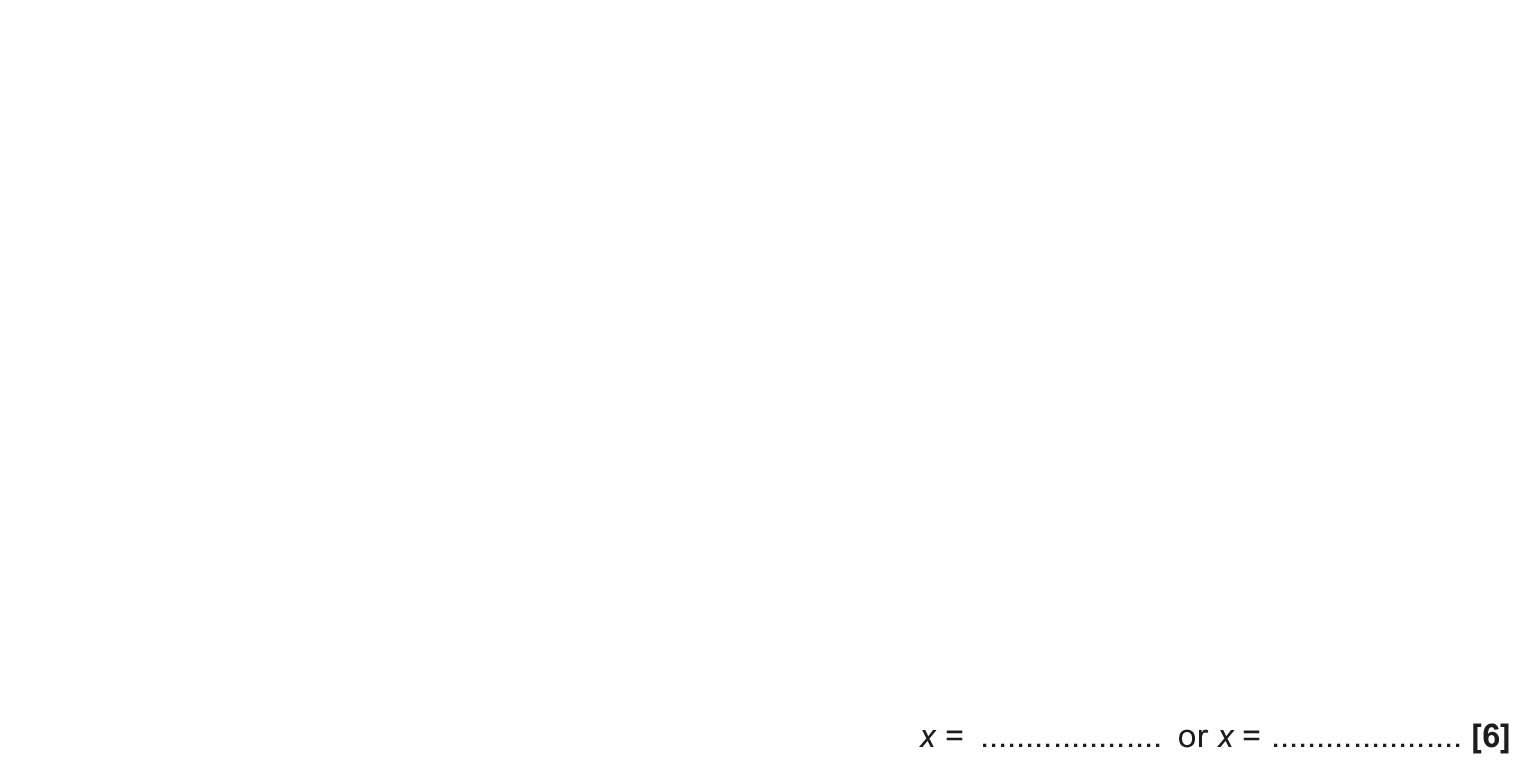 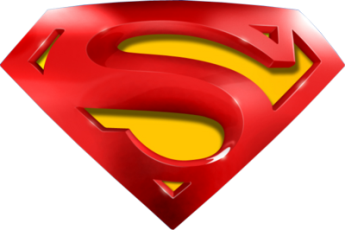 May 2018 1H Q20
Solving Quadratics
A
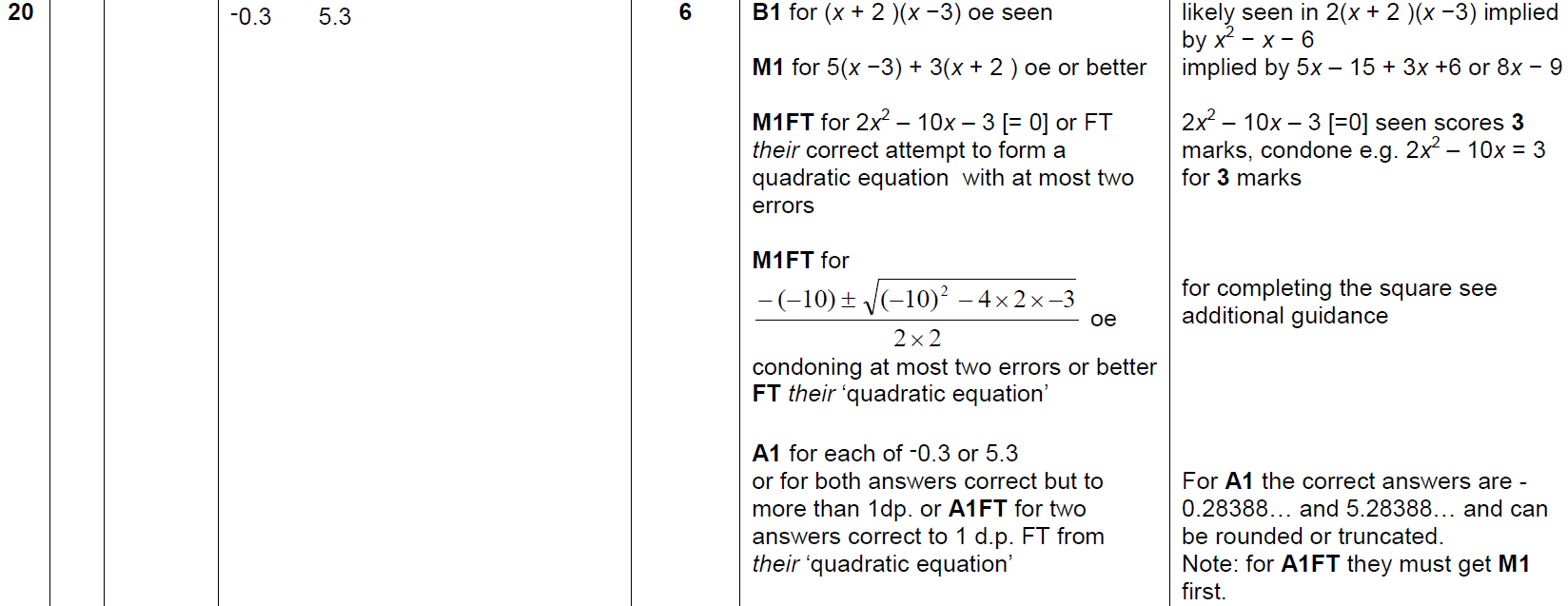 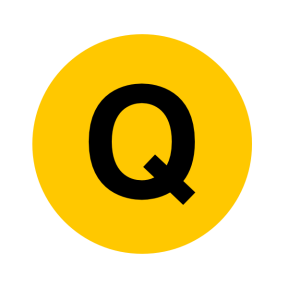 Nov 2018 1H Q16
Solving Quadratics
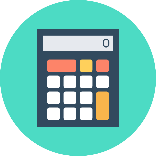 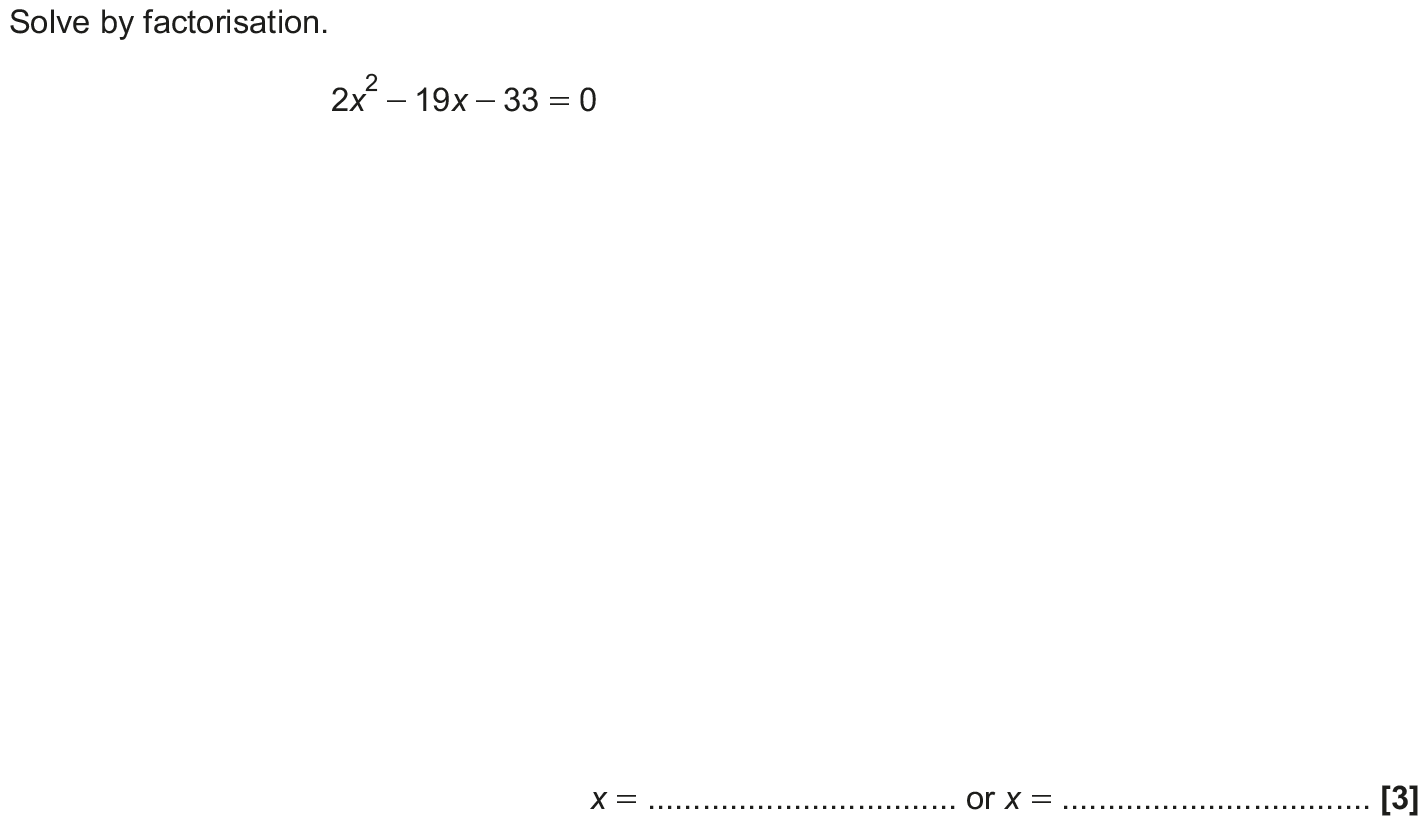 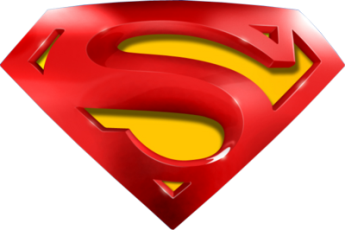 Nov 2018 1H Q16
Solving Quadratics
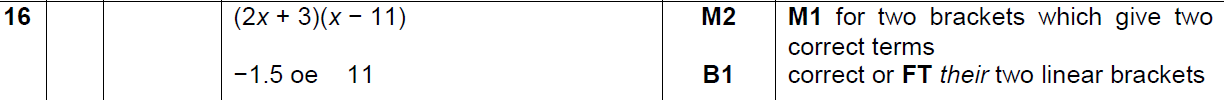 A
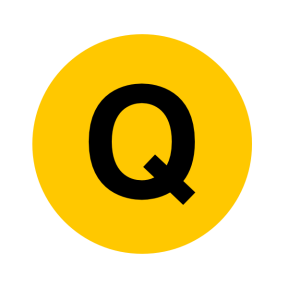 Nov 2018 3H Q12
Solving Quadratics
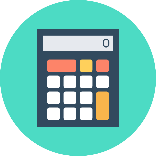 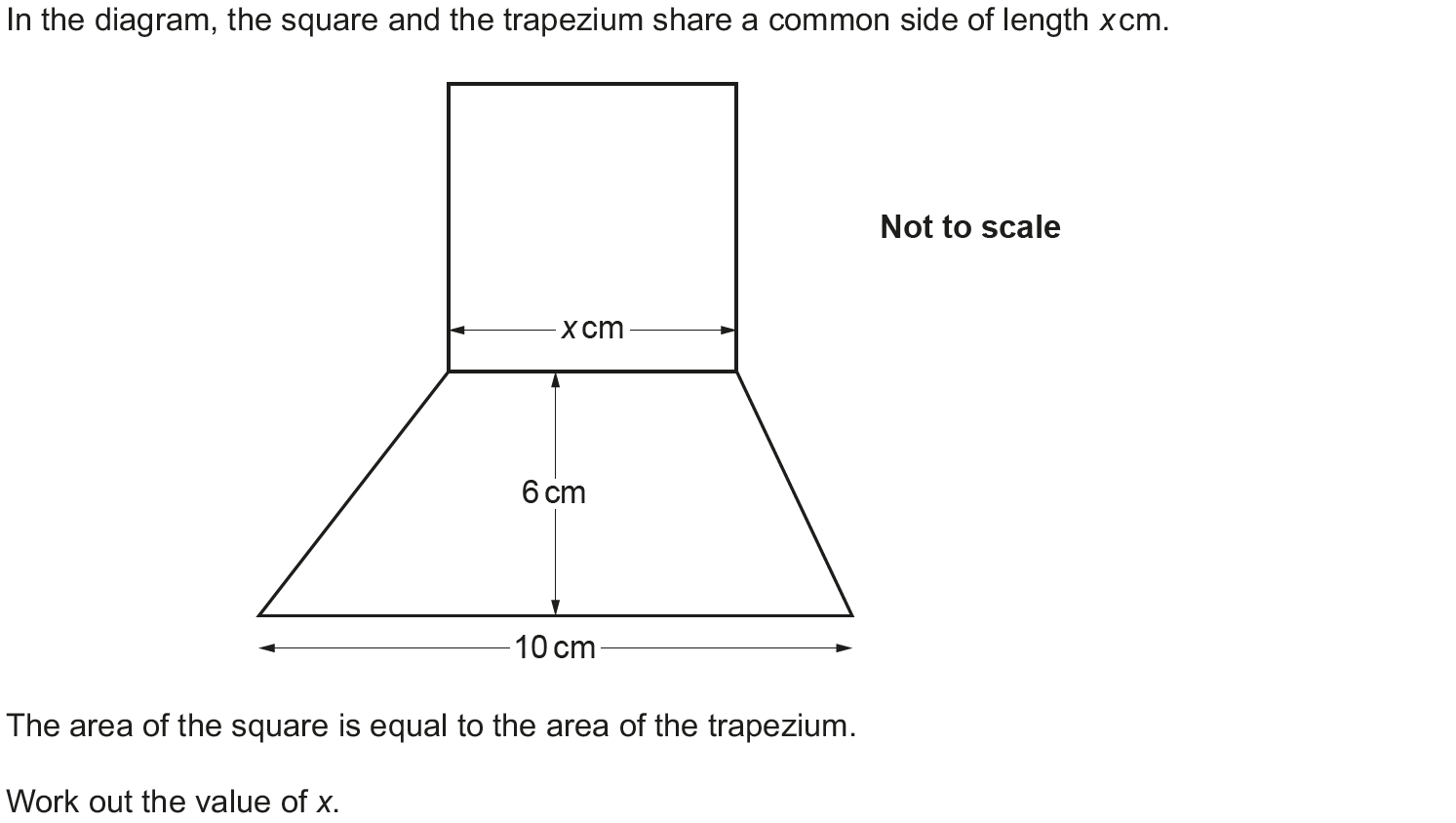 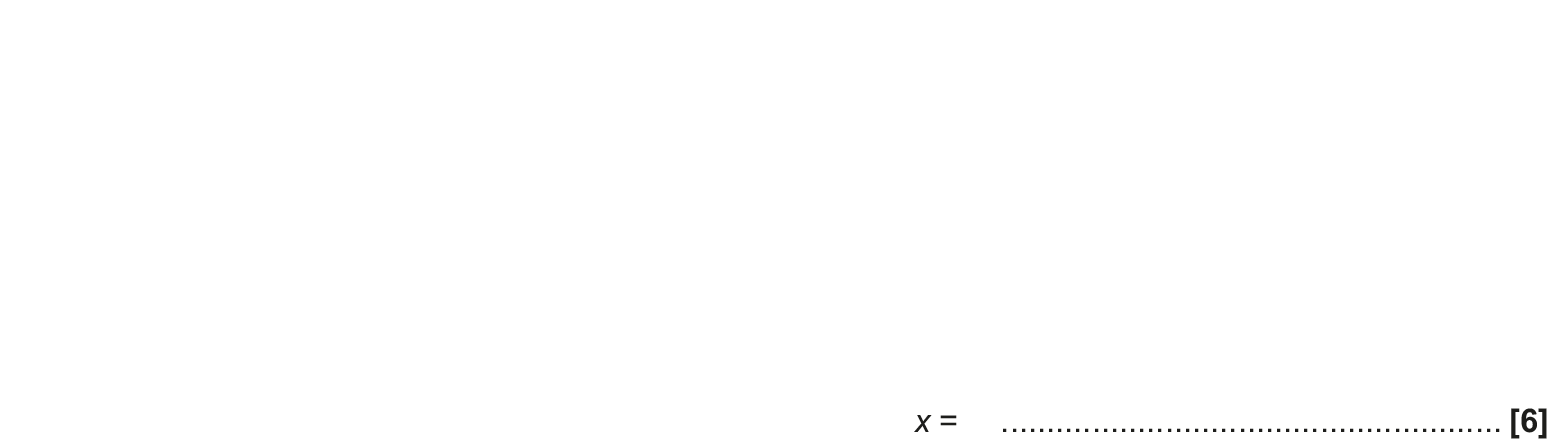 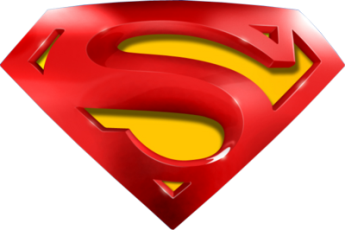 Nov 2018 3H Q12
Solving Quadratics
A
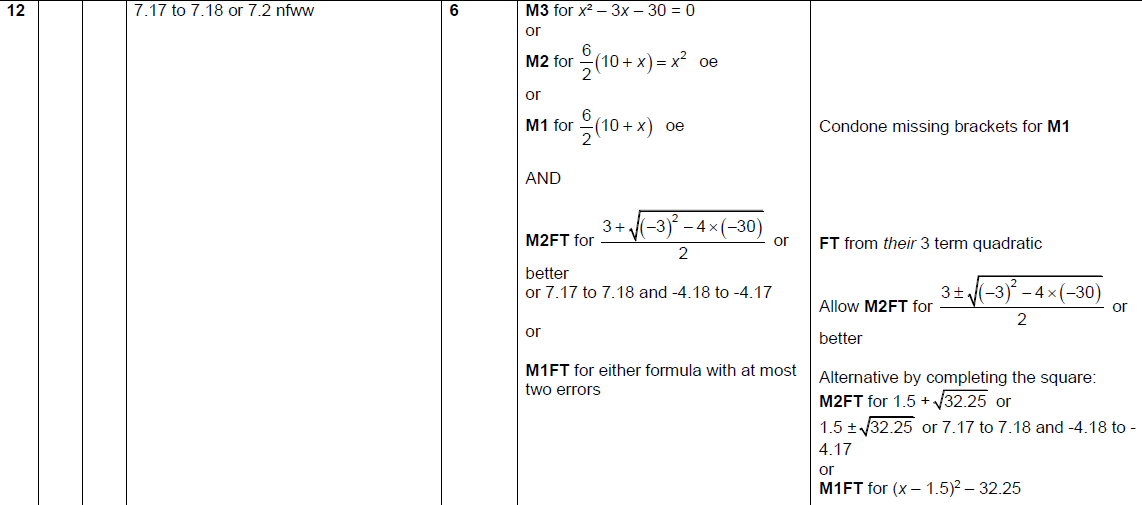 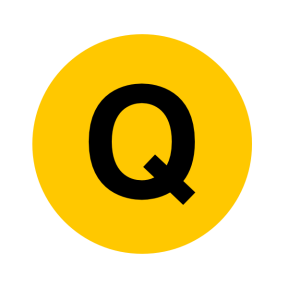